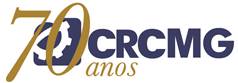 IV FÓRUM MINEIRO DE EDUCADORES EM 		        CIÊNCIAS CONTÁBEIS
Exames CFC e ENADE 
RESULTADOS


		Carlos Alberto de Carvalho Junior
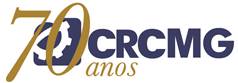 IV FÓRUM MINEIRO DE EDUCADORES EM 		        CIÊNCIAS CONTÁBEIS
RESULTADOS ENADE
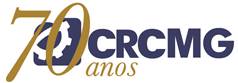 Cursos de Ciências Contábeis no Brasil		            ENADE  - CPC - Faixa
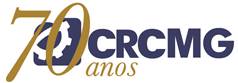 Cursos de Ciências Contábeis - em MG		            ENADE  - CPC - Faixa
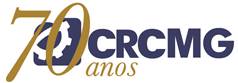 Cursos de Ciências Contábeis – MG X Brasil		            ENADE  - CPC - Faixa
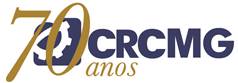 Cursos de Ciências Contábeis – Brasil		            Conceito ENADE
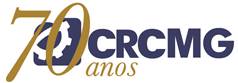 Cursos de Ciências Contábeis – MG		            Conceito ENADE
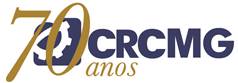 Cursos de Ciências Contábeis – MG X Brasil		            Conceito ENADE
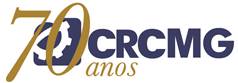 Desempenho médio dos participantes		             Região Geográfica
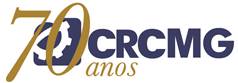 IV FÓRUM MINEIRO DE EDUCADORES EM 		        CIÊNCIAS CONTÁBEIS
RESULTADOS 
EXAME DE SUFICIÊNCIA
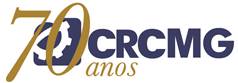 Exame de Suficiência – Resultado Nacional
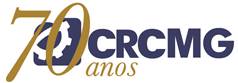 Acertos por conteúdo e por exame - Região
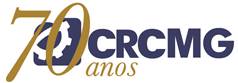 Acertos por conteúdo e por exame - Região
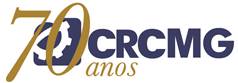 Acertos por conteúdo e por exame - Brasil
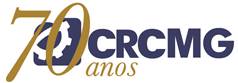 Exame de Suficiência – Resultado Brasil X MG
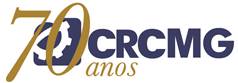 Fontes: 
www.inep.gov.br
www.cfc.org.br